CHE 102 Spring 2021
Lecture 23a – Aldehydes and Alcohols
Overview/Topics
New Functional Groups
RHO - Aldehyde (-al)
R-CO-R – Ether (-one)
Hemiacetals, Hemiketal, Acetal, Ketal
Naming Rules
IMF and Physical Properties
Important Ald/Ketones
Skills to Master
HW 23a
Draw Aldehydes and Ketones
Name Aldehydes and Ketones
IMF and Aldehydes and Ketones
Read
Chapter 23.1-22.3 and 23.5
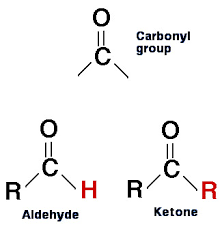 Ketone
RCOR
Aldehyde
RCHO
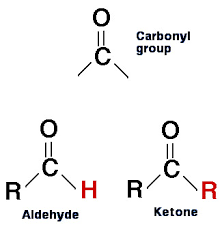 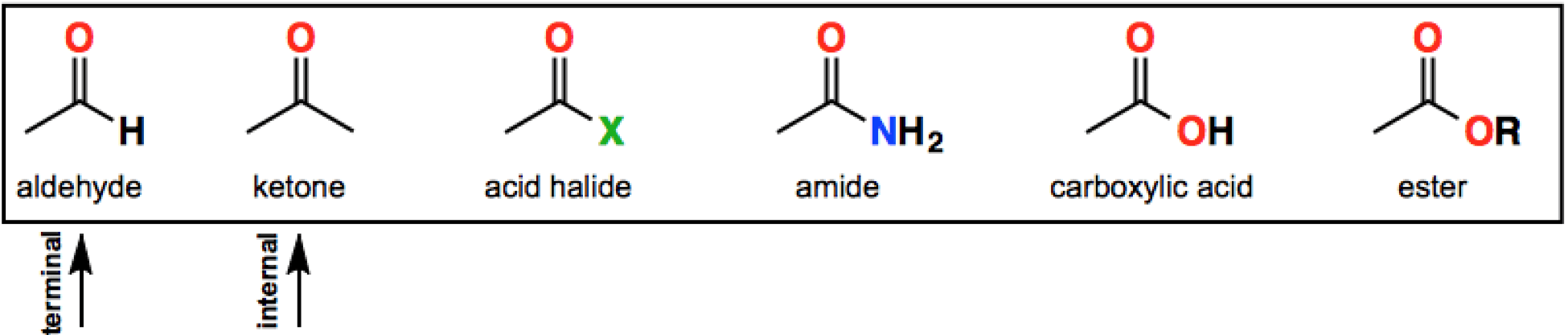 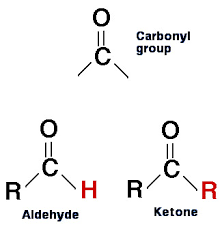 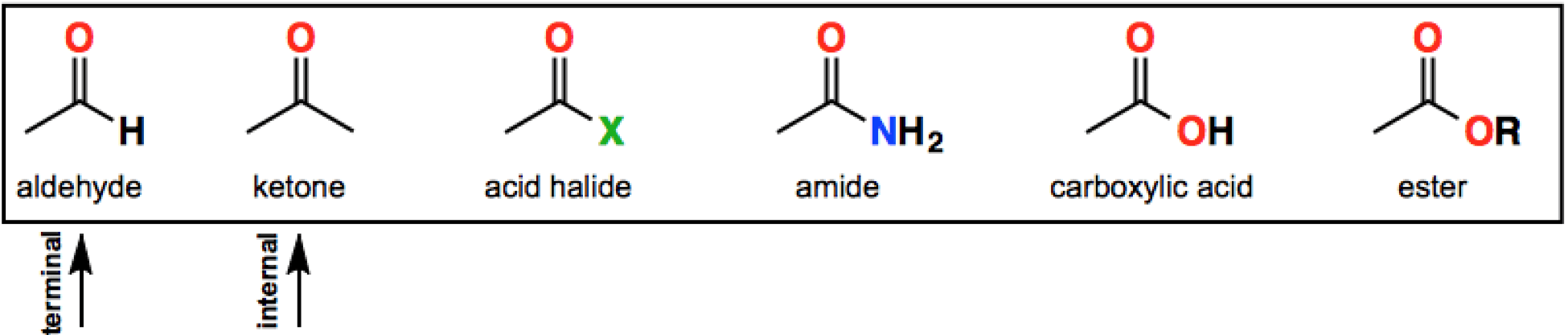 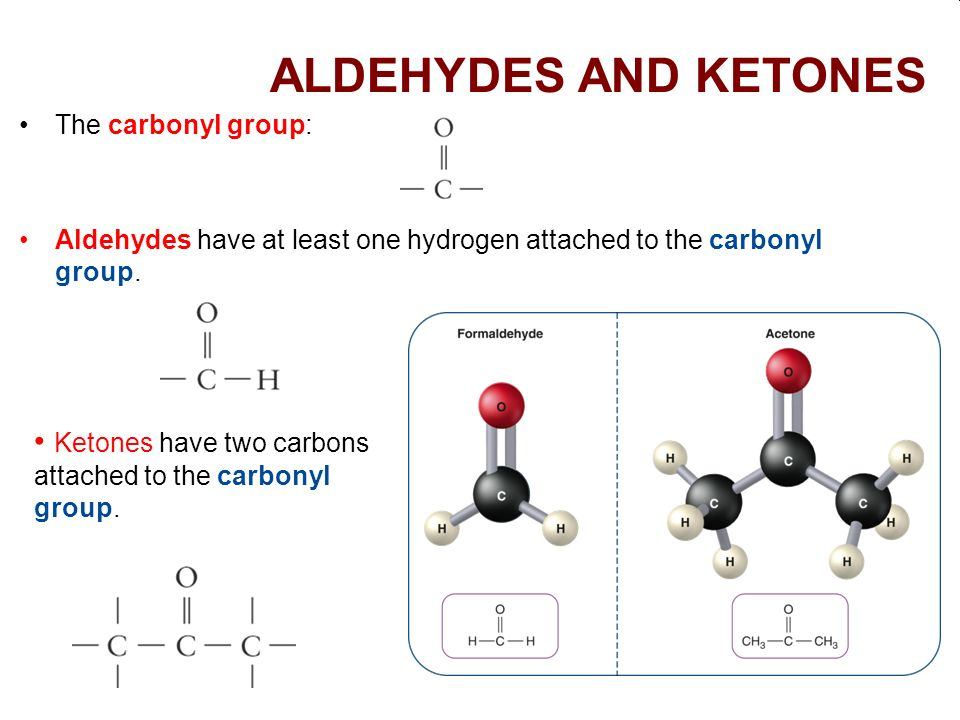 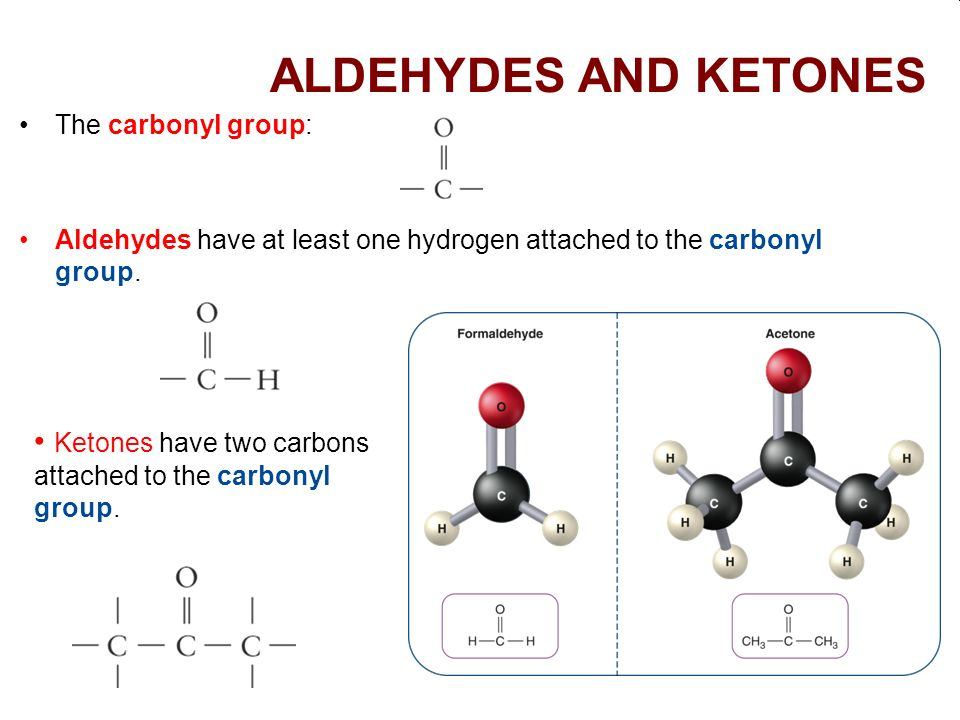 Shape:
Can you:
ID/Name FG
Geometry (Shape and Angle)
Important Use
Bond Angle:
Intermolecular Forces
IMF = Dipole-Dipole (DD)
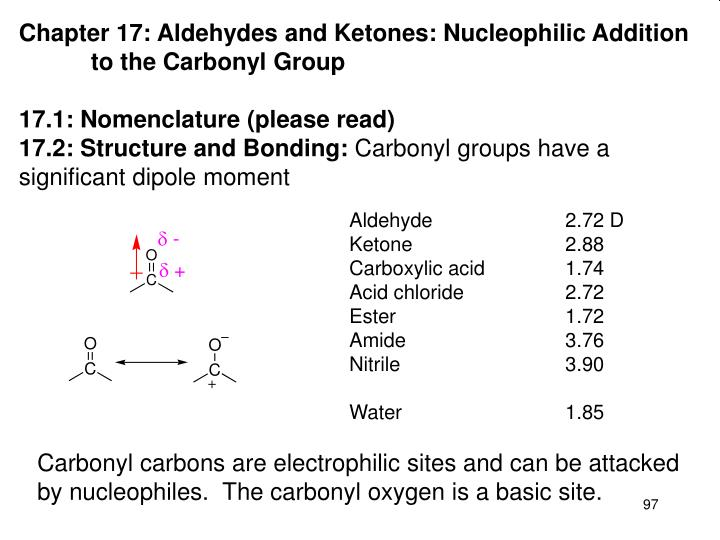 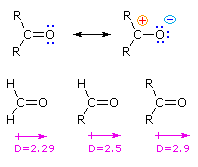 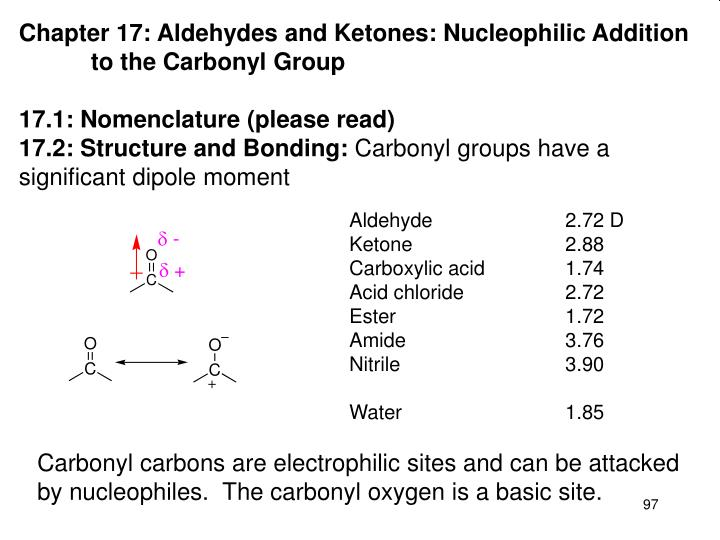 Can you:
Sketch DD between 2 ald/ket
Sketch HB between H2O and ald/ket
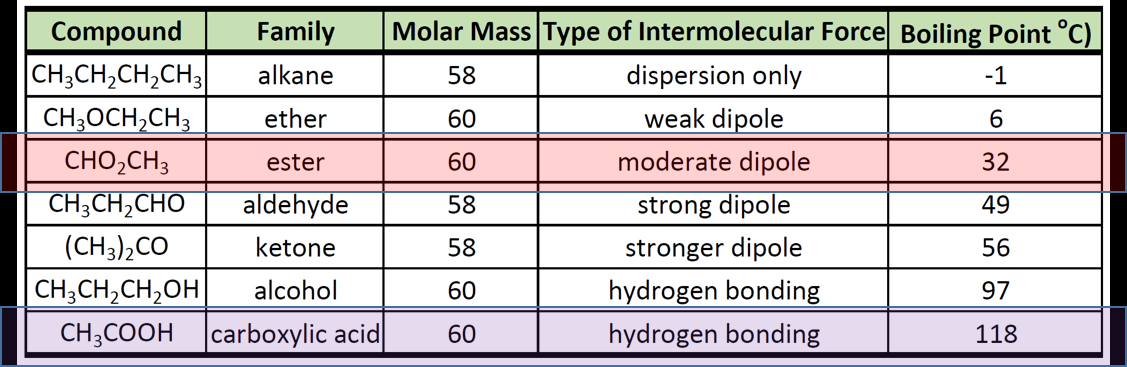 IMF’s – Boiling Points
Bp α IMF
Bp α Size
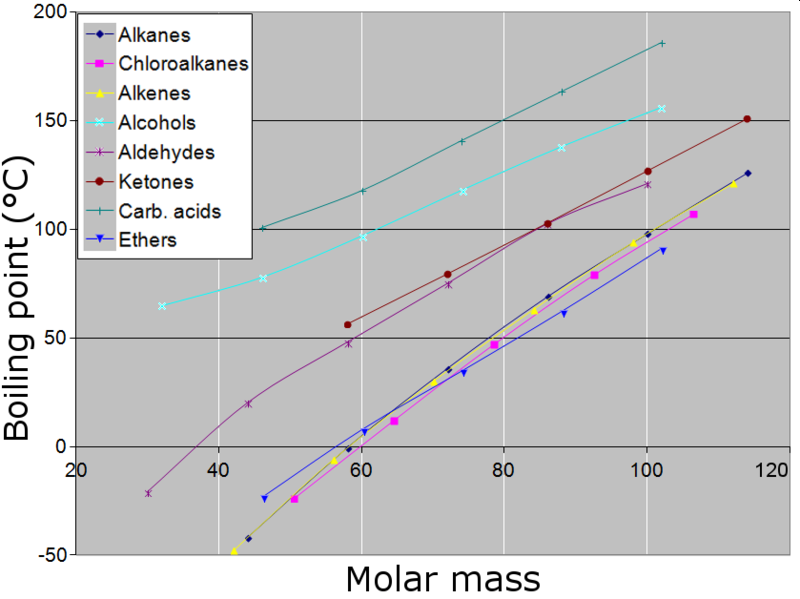 Can you:
Explain Bp/Mp
Alkane/ene/yne < ether <ald/ket < alcohol
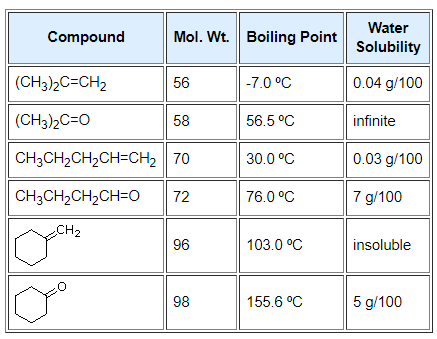 Solubility
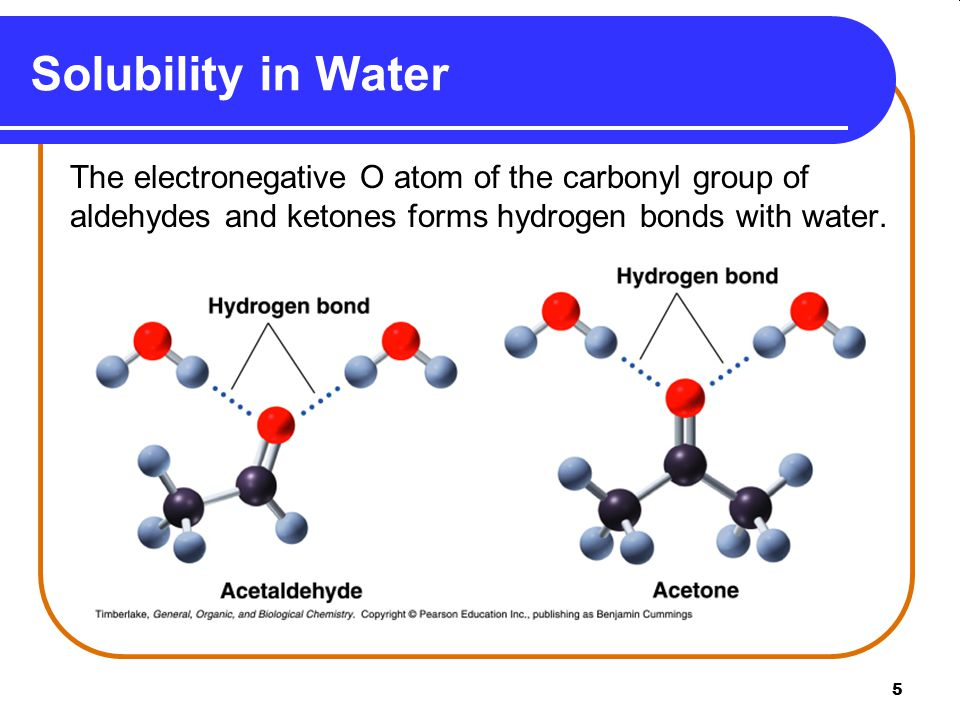 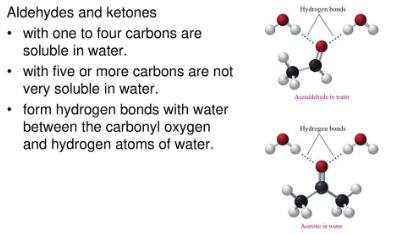 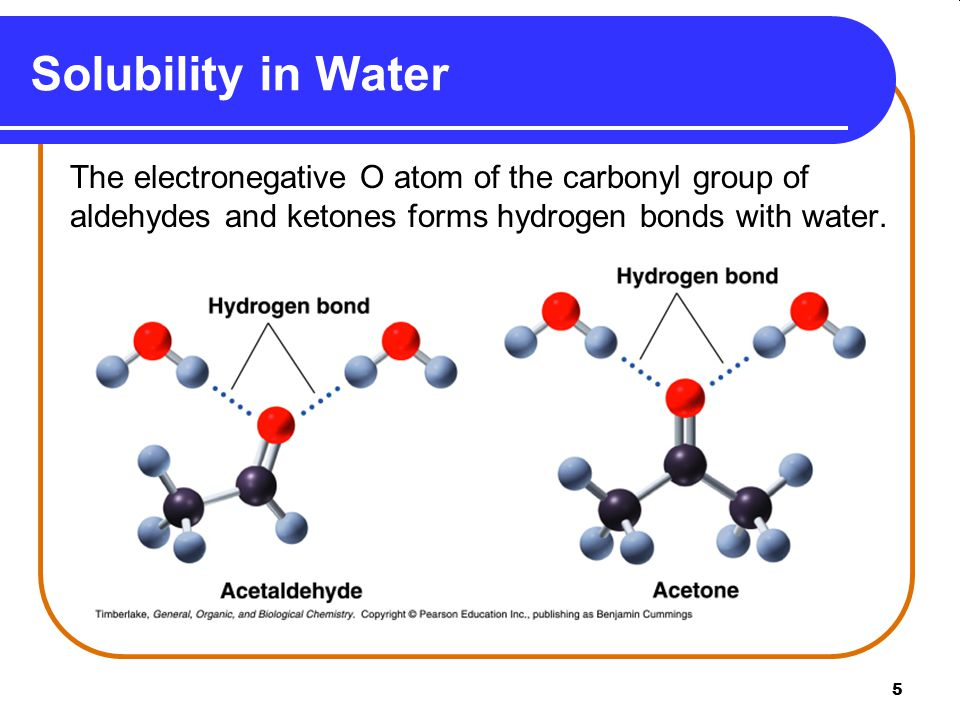 Can you:
Explain Solubility
Like Dissolved Like
Oil and Water don’t mix
Naming Ketones
Naming Aldehydes
Longest Chain has FG
Longest Chain has FG
FG = lowest #
FG = lowest #
Suffix = -one
Suffix = -al
Location = YES
Location = NO
Always #1 (don’t include – redundant)
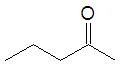 Examples:
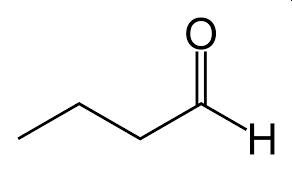 vs
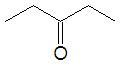 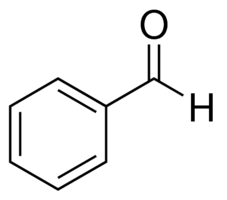 Can you:
Name/Draw Molecules
Examples:
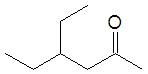 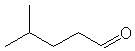 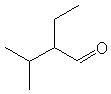 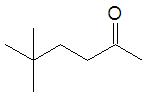 Examples:
-OH = hydroxy
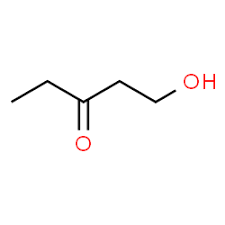 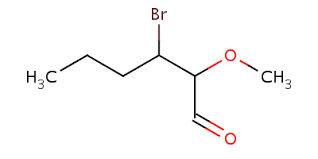 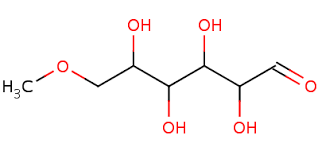 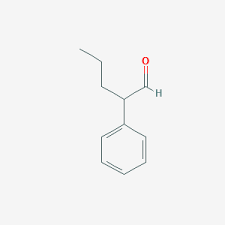 Lets Practice!:
Lets Practice!:
Important Aldehydes and Ketones
Smell
Small = bad smells
Larger = good smells
Component of Carbohydrates
Lipid Metabolism Intermediates
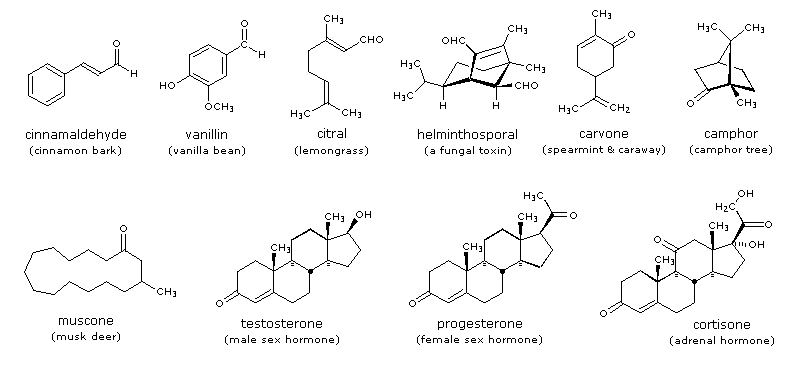 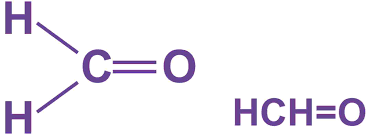 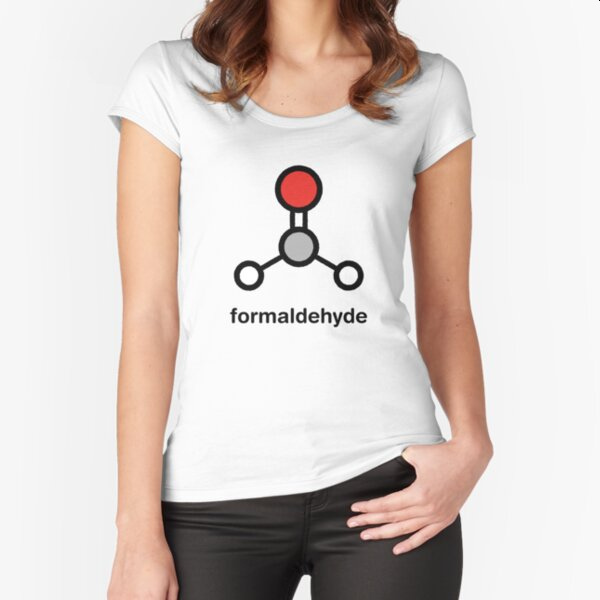 Methanal
“Formaldehyde”
Poisonous (irritation up to coma/death), irritating gas
Manufacturing of polymers
1.33x109 kg/year
Preserve biological specimins
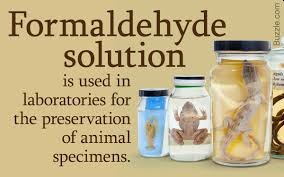 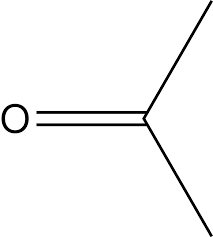 Butanone
“MEK or Methyl Ethyl Ketone”
Propanone
“Acetone”
Similar to Acetone but higher Bp/Lower Vp
Solvent
Dry erase markers
1.26x108 kg/year
Solvent (Fingernail polish remover)
Synthesis of explosives
Byproduct of Lipid Metabolism
1.26x108 kg/year
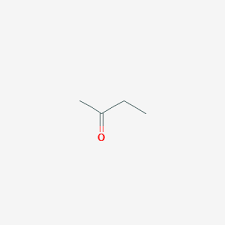 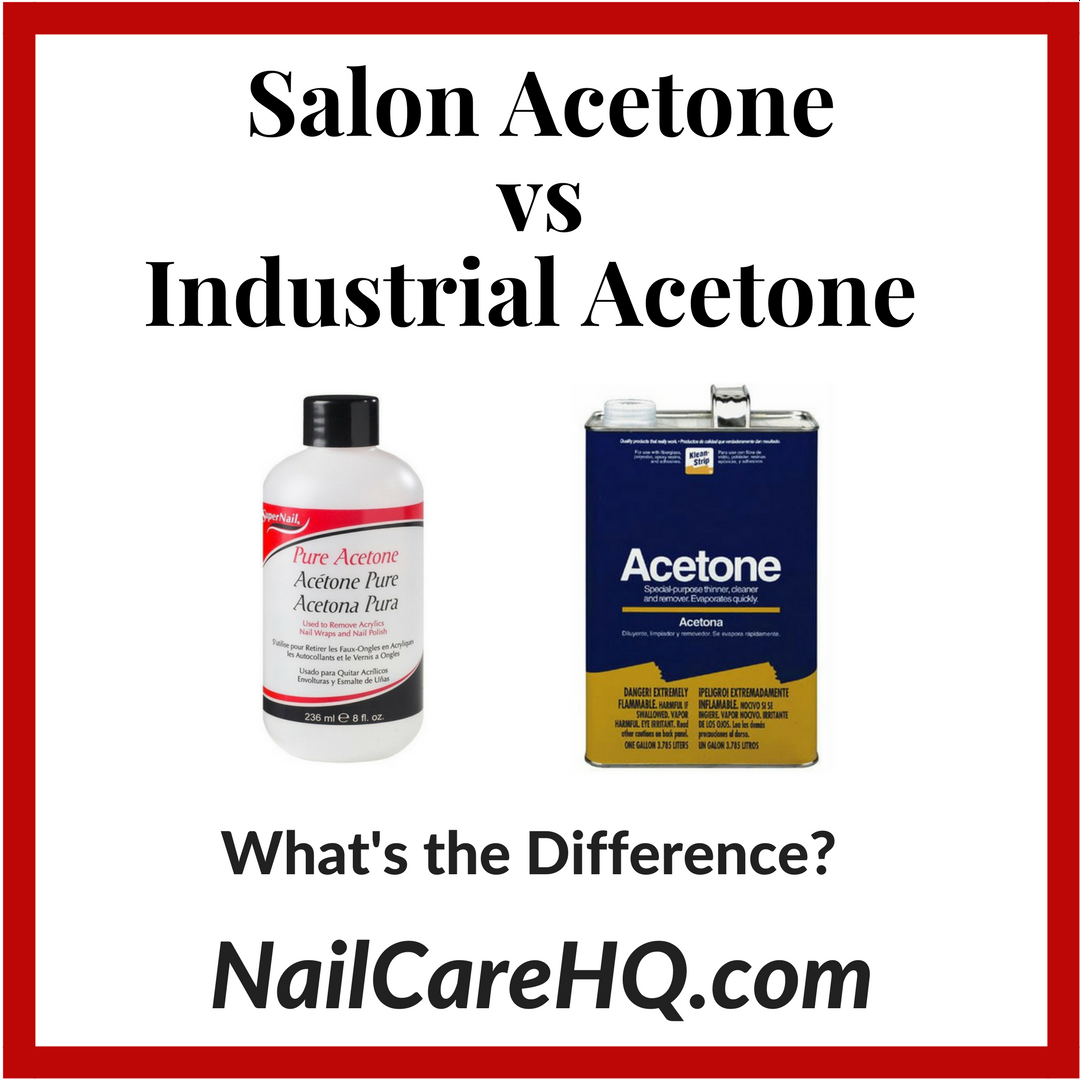 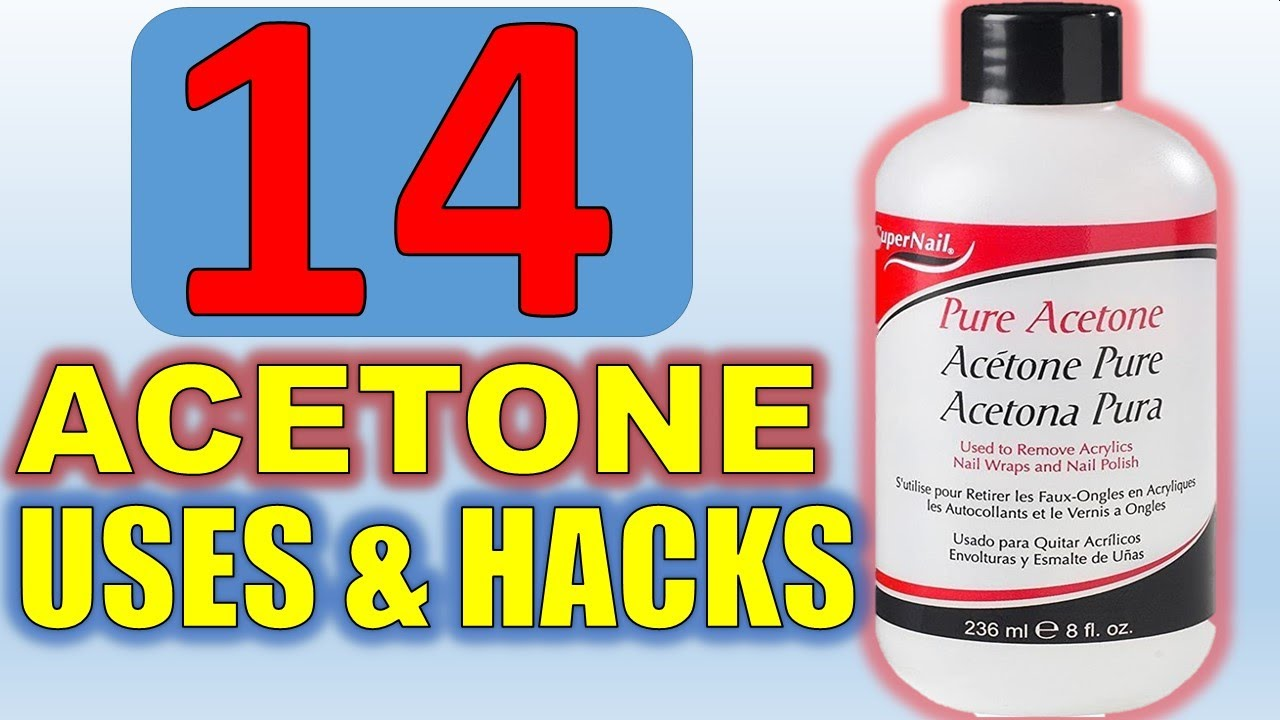 https://www.nailcarehq.com/ask-doug-purchase-acetone/
Health and Nutrition
“Ketone Bodies”
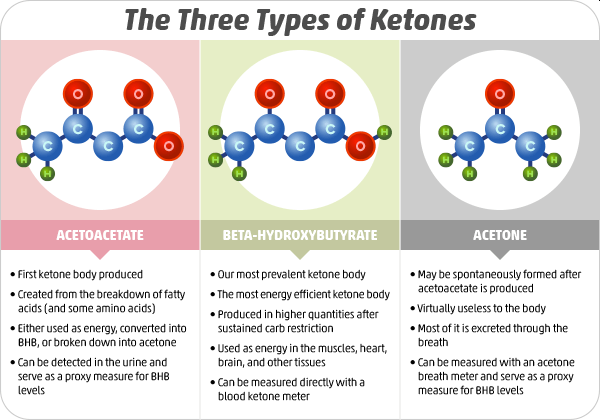 A few more “Structures” to memorize for reactions tomorrow
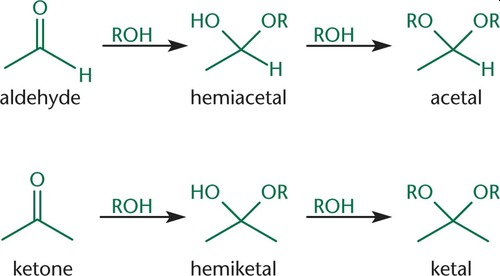 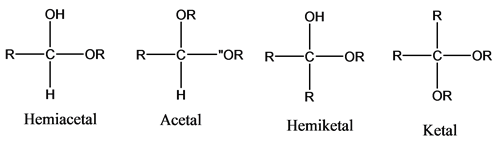 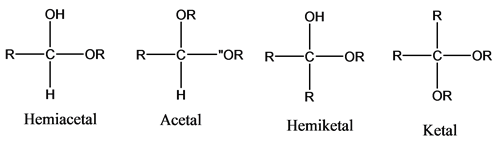 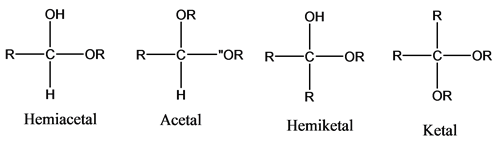 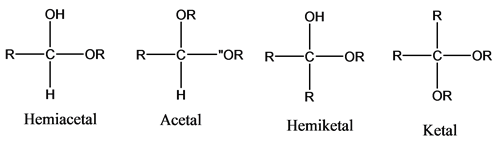 1-ether
1-alcohol
1- H
1- R
1-ether
1-alcohol
2- R
2-ether
2- R
2-ether
1 - H
1 - R
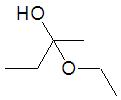 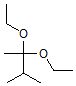 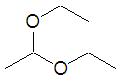 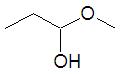 1-methoxy-1-propanol
2-ethoxy-2-butanol
1,1-diethoxyethane
2,2-diethoxy-3-methylbutane
Another View
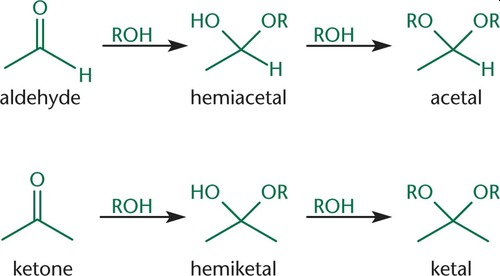 Lets Practice!:
Alcohols, Ethers, Aldehydes, Ketones